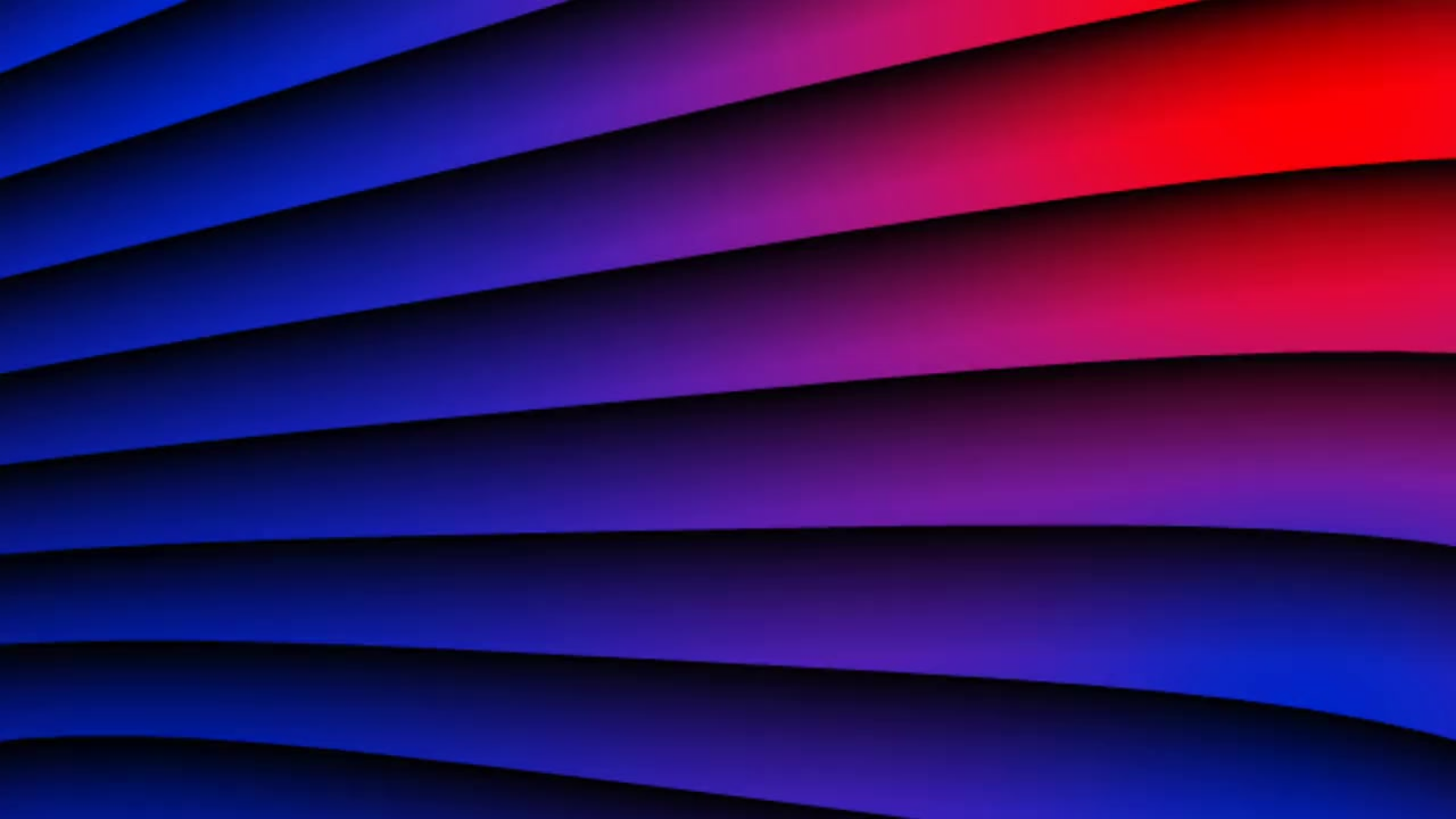 Persona Development Approaches
A quick guide to how to approach developing personas with the resources you have
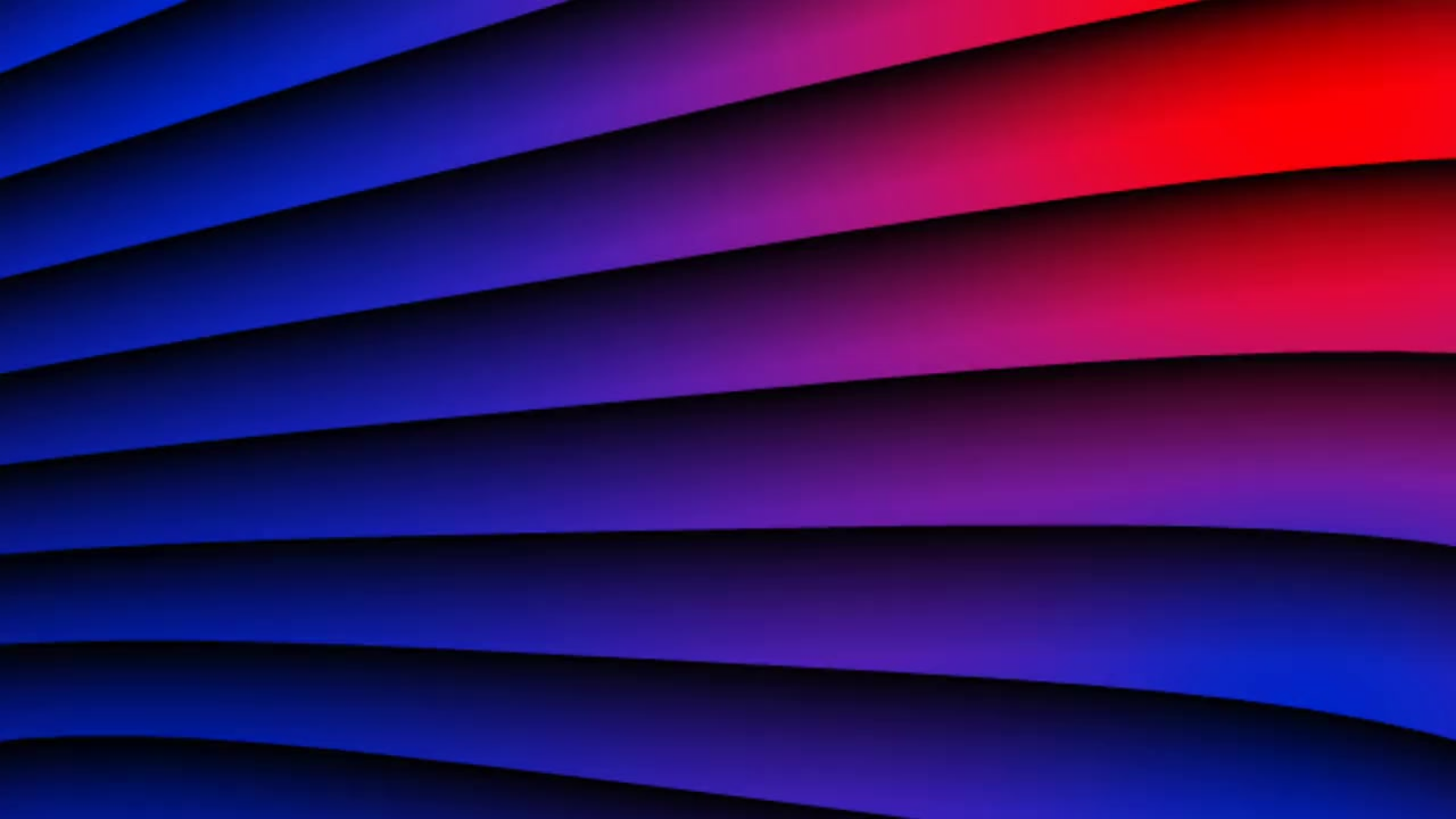 Persona Development
What’s a Persona?
A persona is a fictionalized, representative view of an ideal buyer or user based on things that meaningfully differentiate types of buyers/users from each other. Things that differentiate buyers/users can include but aren’t limited to: 
Demographic characteristics
Psychographic characteristics
Needs
Pain points
Behaviors as they relate to a product or service


The key is to find the most useful criteria for your audience as it relates to your business.
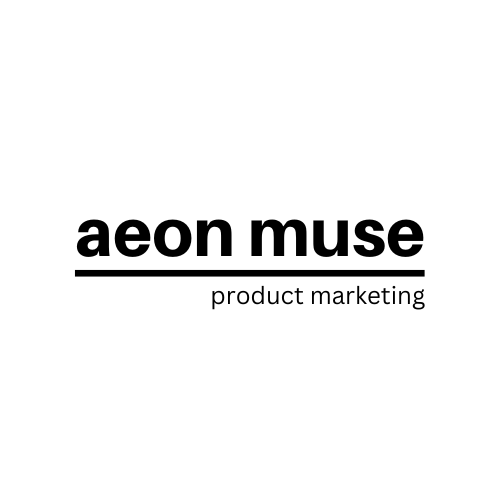 ©2023 Aeon Muse Marketing
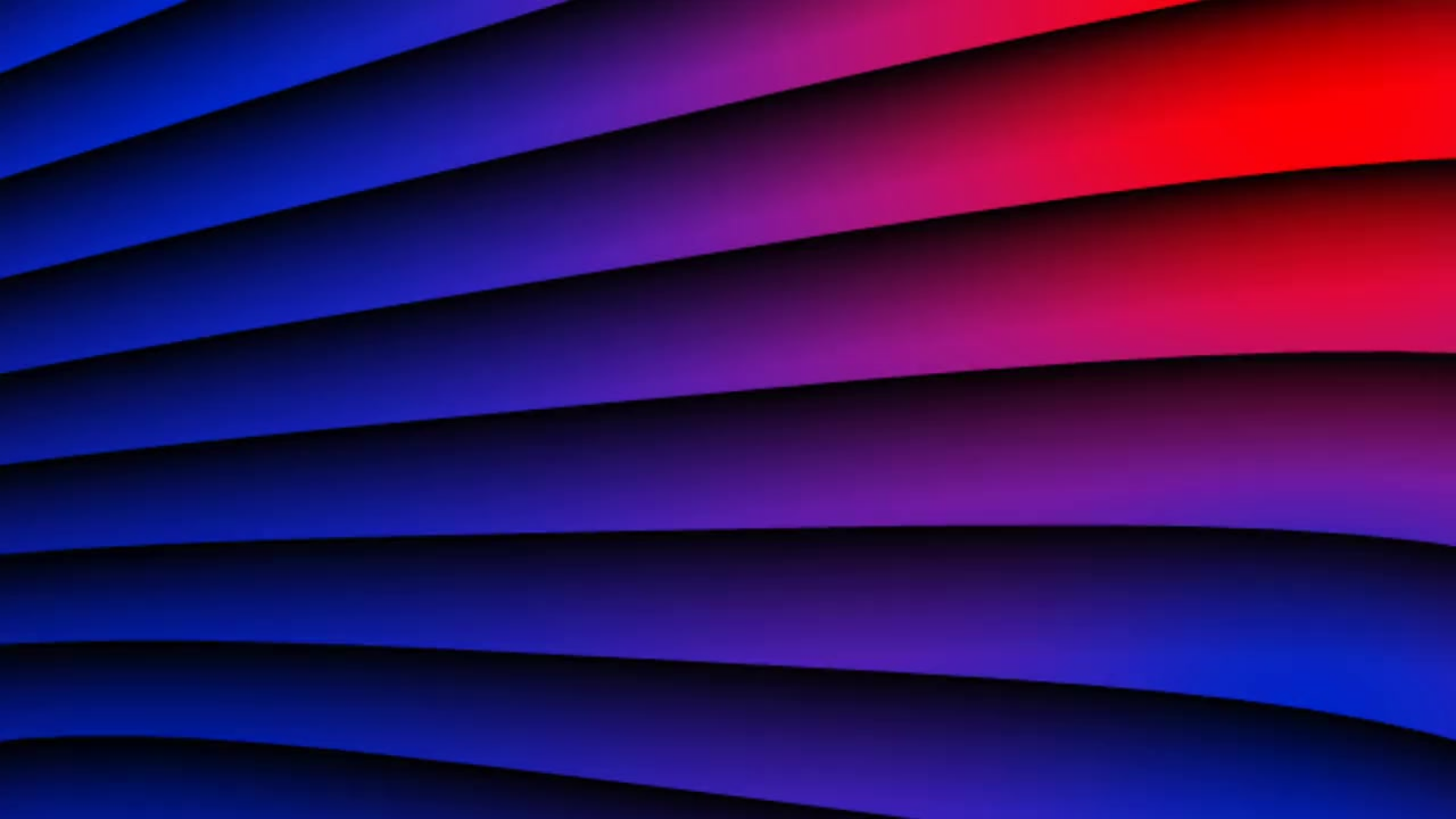 Persona Development
Personas are an art and a scienceSince personas combine qualitative and quantitative approaches, how can we tell what makes a persona set strong or weak?
Strong Personas:
Are based in research
Hit on the desired target buyer or user
Are purpose built for either the buyer or the user, but have connection points between the two when needed
Include information that’s useful to the organization
Can be operationalized by the persona – usually this means there aren’t too many for execution
Feel like real, full-realized people that you’ve spoken with or know
Weak Personas:
Aren’t validated by research
Include buyers or users outside of the target
Conflate buyers and users
Aren’t useful to the organization: sometimes it’s because there’s too many to prioritize, they’re missing key information, or different groups use different sets for the same product or service
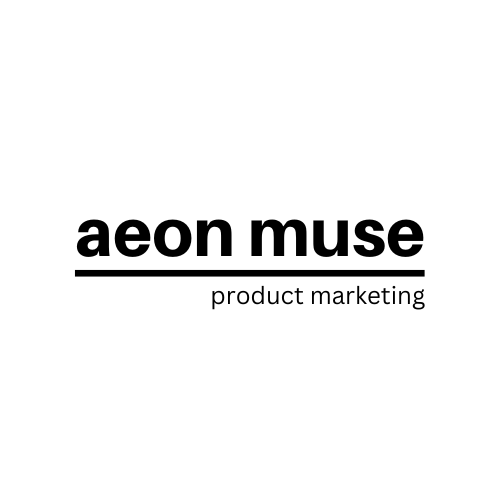 ©2023 Aeon Muse Marketing
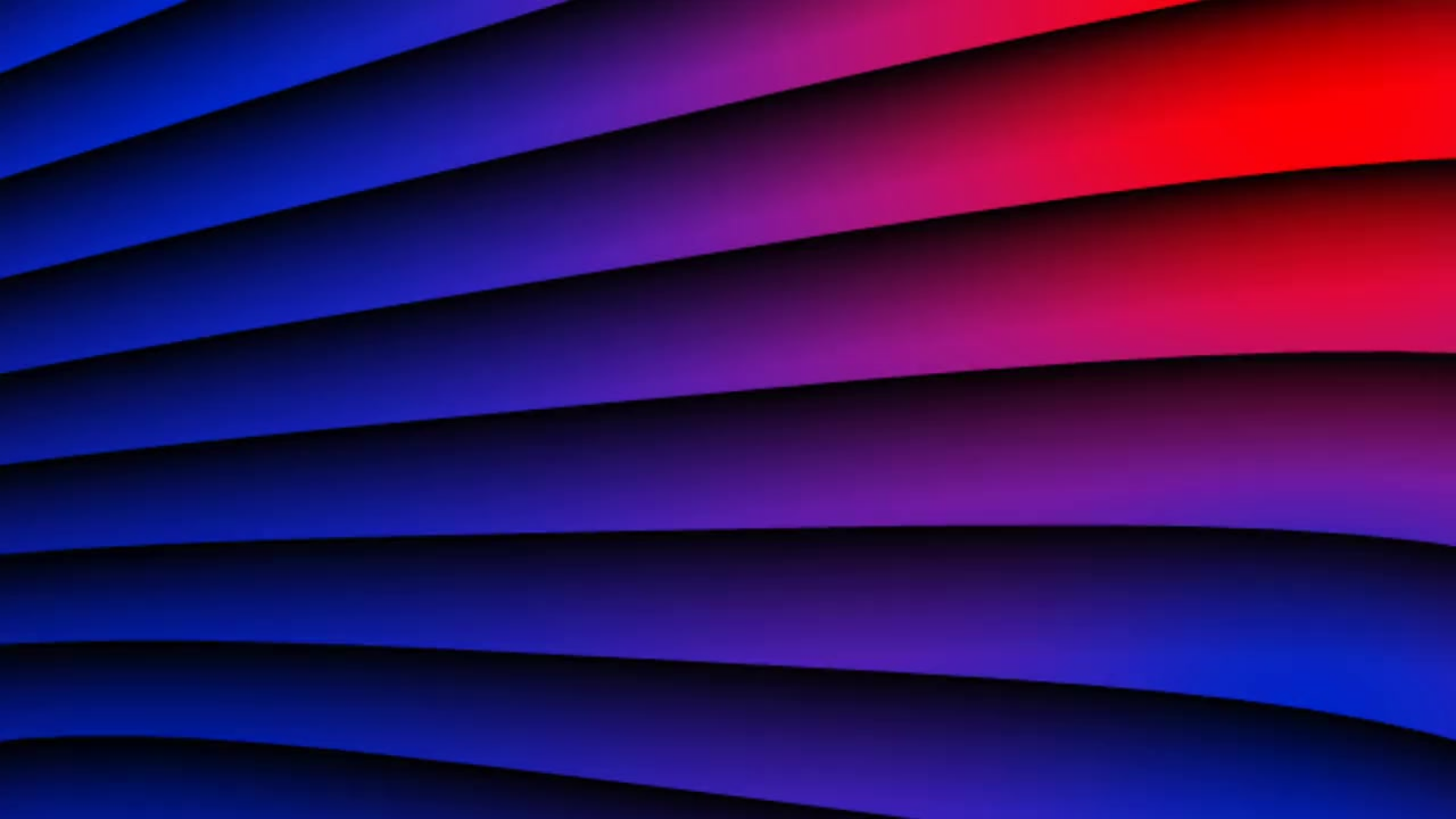 How can you create personas?
There are many paths to persona development: what you choose depends on your resources and needs
$$$$
Resources
$
Time
Planning for the future
Need this yesterday
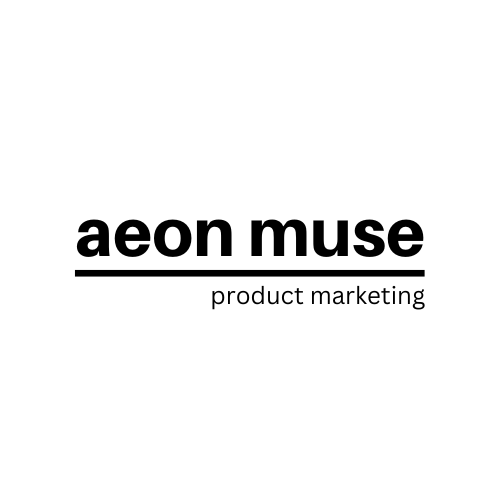 ©2023 Aeon Muse Marketing
Need help creating personas that work for your organization?
We’ll work with you to right-size the effort for your resources and needs. Contact us at info@aeonmuse.com to learn more.
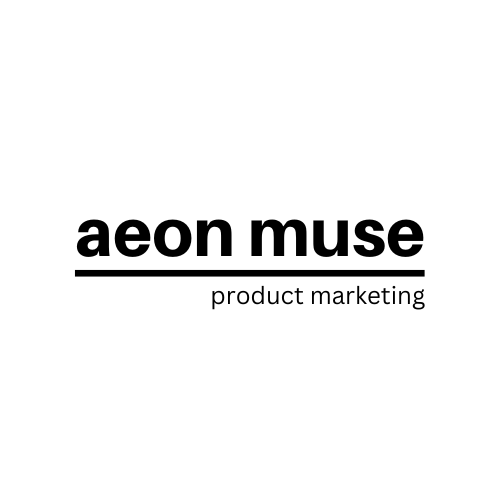 ©2023 Aeon Muse Marketing